Woman in Sports Leadership
By: Lasira Nicholson
CONTENTS OF THIS TEMPLATE
This is a slide structure based on a presentation for education
You can delete this slide when you’re done editing the presentation
For more info:SLIDESGO  |  SLIDESGO SCHOOL  |  FAQS
You can visit our sister projects:FREEPIK | FLATICON | STORYSET | WEPIK | VIDFY
TABLE OF CONTENTS
01
02
SYLLABUS
SCHEDULE
You can describe the topic of the section here
You can describe the topic of the section here
03
04
REQUIREMENTS
EXERCISES
You can describe the topic of the section here
You can describe the topic of the section here
WHOA!
This can be the part of the presentation where you introduce yourself, write your email…
01
SYLLABUS
You can enter a subtitle here if you need it
ABOUT THIS COURSE
Do you know what helps you make your point clear?
Lists like this one:
They’re simple 
You can organize your ideas clearly
You’ll never forget to buy milk!
And the most important thing: the audience won’t miss the point of your presentation
MAXIMIZING CLASSES
ESTABLISHING ROUTINES
GIVING INSTRUCTIONS
Mercury is the closest planet to the Sun and the smallest one in the Solar System—it’s only a bit larger than the Moon
Venus has a beautiful name and is the second planet from the Sun. It’s hot and has a poisonous atmosphere
TYPES OF ASSESSMENT
FORMATIVE
Mercury is the closest planet to the Sun and the smallest in the Solar System
SUMMATIVE
Venus has a beautiful name and is the second planet from the Sun
NORM
Despite being red, Mars is actually a cold place. It’s full of iron oxide dust
EXPRESSING LEARNING OBJECTIVES
COGNITIVE
AFFECTIVE
Venus is the second planet from the Sun
Jupiter is the biggest planet in the Solar System
INTERPERSONAL
PSYCHOMOTOR
Despite being red, Mars is actually a cold place
Saturn is composed of hydrogen and helium
TEACHING MODELS
TRADITIONAL
Mercury is the closest planet to the Sun
GAMES FOR UNDERSTANDING
Neptune is the farthest planet from the Sun
GAME SENSE
Jupiter is the biggest planet of them all
COOPERATIVE LEARNING
Venus is the second planet from the Sun
SPORT EDUCATION
Despite being red, Mars is actually cold
PLANNING FOR DIFFERENTIATION
OUTCOME
TASK
ROLES
Mercury the closest planet to the Sun
Venus is the second planet from the Sun
Mars is actually a very cold place
STYLE
RESPONSE
INTERACTION
Jupiter is the biggest planet of them all
Saturn is composed of hydrogen and helium
Neptune is very far away from Earth
WHAT DO STUDENTS SAY?
“Neptune is far away from us”
“Venus has a beautiful name”
“Mars is actually a very cold place”
“Jupiter is the biggest planet”
—S. SMITH
—J. WONG
—G. SILVA
—A. BING
“Saturn is a gas giant with rings”
“Earth is our beautiful planet”
“Pluto is now a dwarf planet”
“Ceres is in the asteroid belt”
—N. JONES
—L. NEYRA
—A. ELM
—F. ISH
AWESOME WORDS
“This is a quote, words full of wisdom that someone important said and can make the reader get inspired.”
—SOMEONE FAMOUS
A PICTURE IS WORTH A THOUSAND WORDS
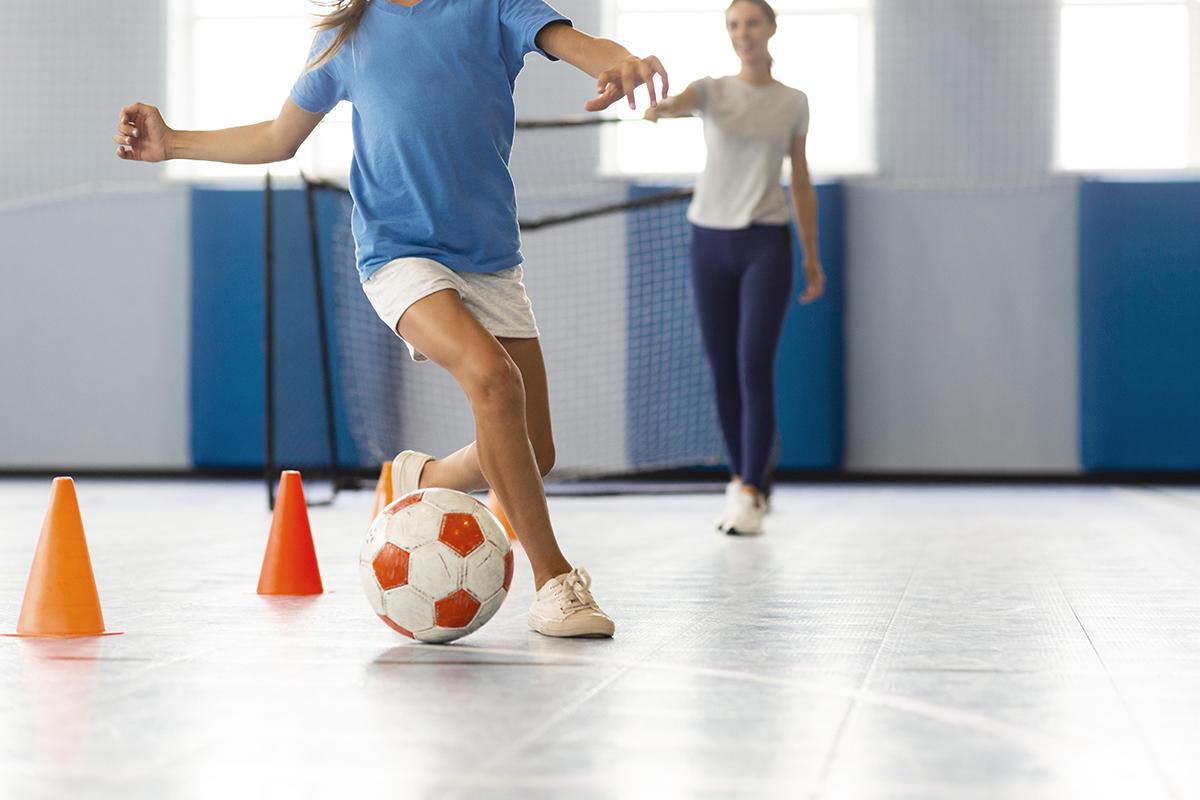 IMPORTANCE OF PHYSICAL EDUCATION
Images reveal large amounts of data, so remember: use an image instead of a long text. Your audience will appreciate it
150,000
Big numbers catch your audience’s attention
SWIMMING
5 km
Mercury is the closest planet to the Sun and the smallest in the Solar System
RUNNING
6 km
Venus has a beautiful name and is the second planet from the Sun
WALKING
25 km
Despite being red, Mars is actually a cold place. It’s full of iron oxide dust
STRUCTURE OF THE CLASS
WARM-UP
EXERCISE
STRETCHING
Mercury is the closest planet to the Sun and the smallest of them all
Venus has a beautiful name and is the second planet from the Sun
Despite being red, Mars is actually a cold place. It’s full of iron oxide dust
20%
50%
30%
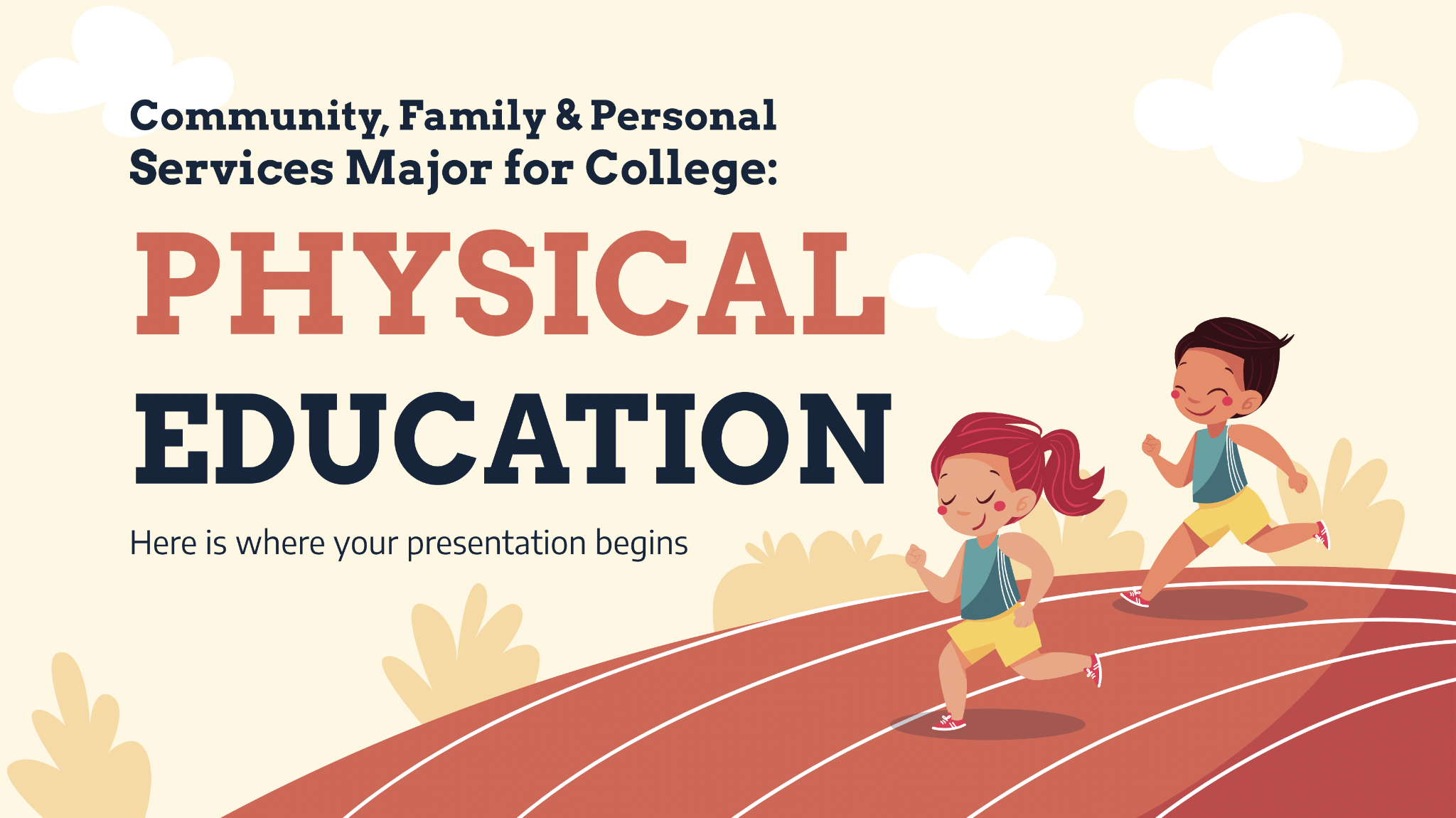 PC SOFTWARE
You can replace the image on the screen with your own work. Just right-click on it and select “Replace image”
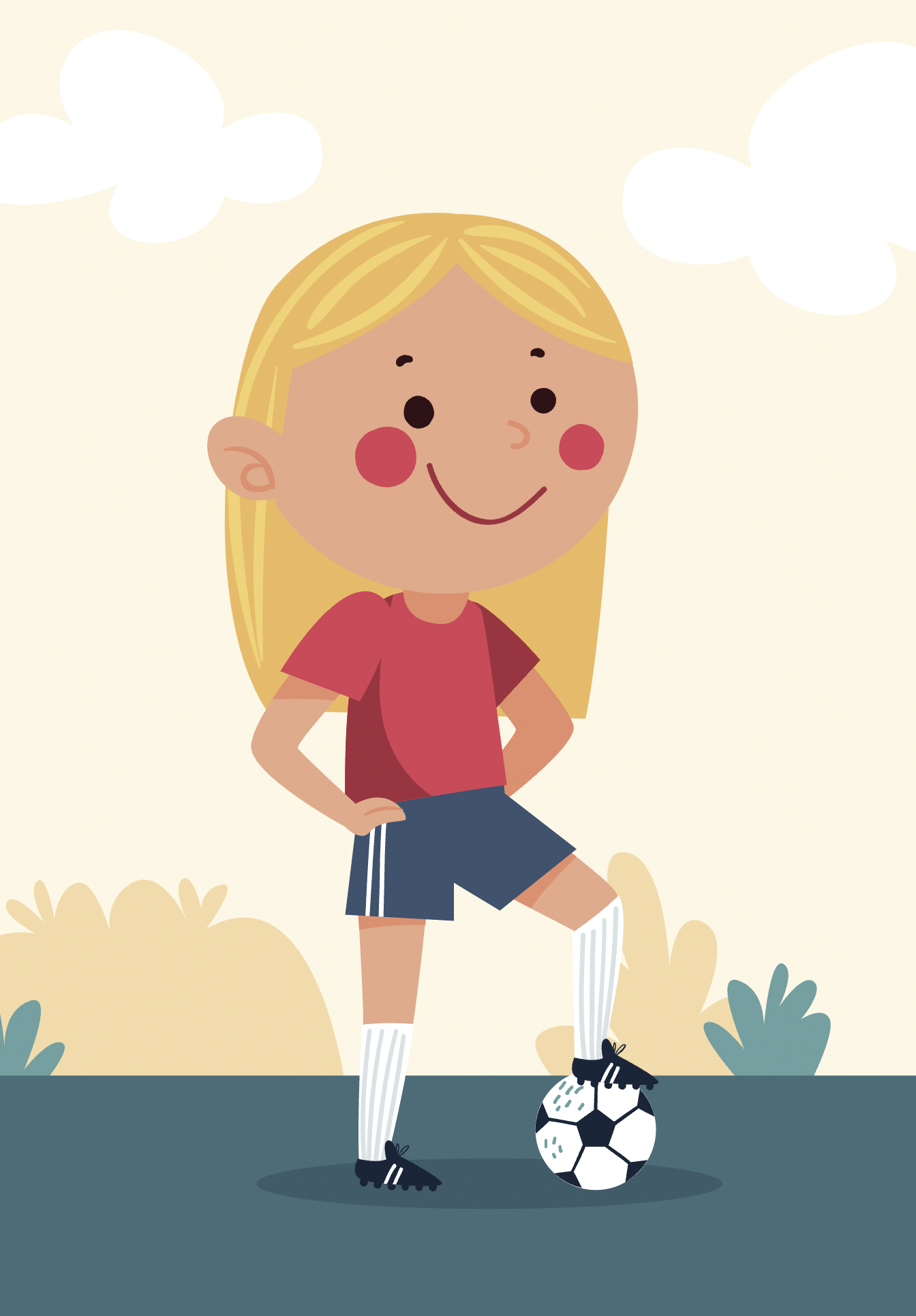 TABLET APP
You can replace the image on the screen with your own work. Just right-click on it and select “Replace image”
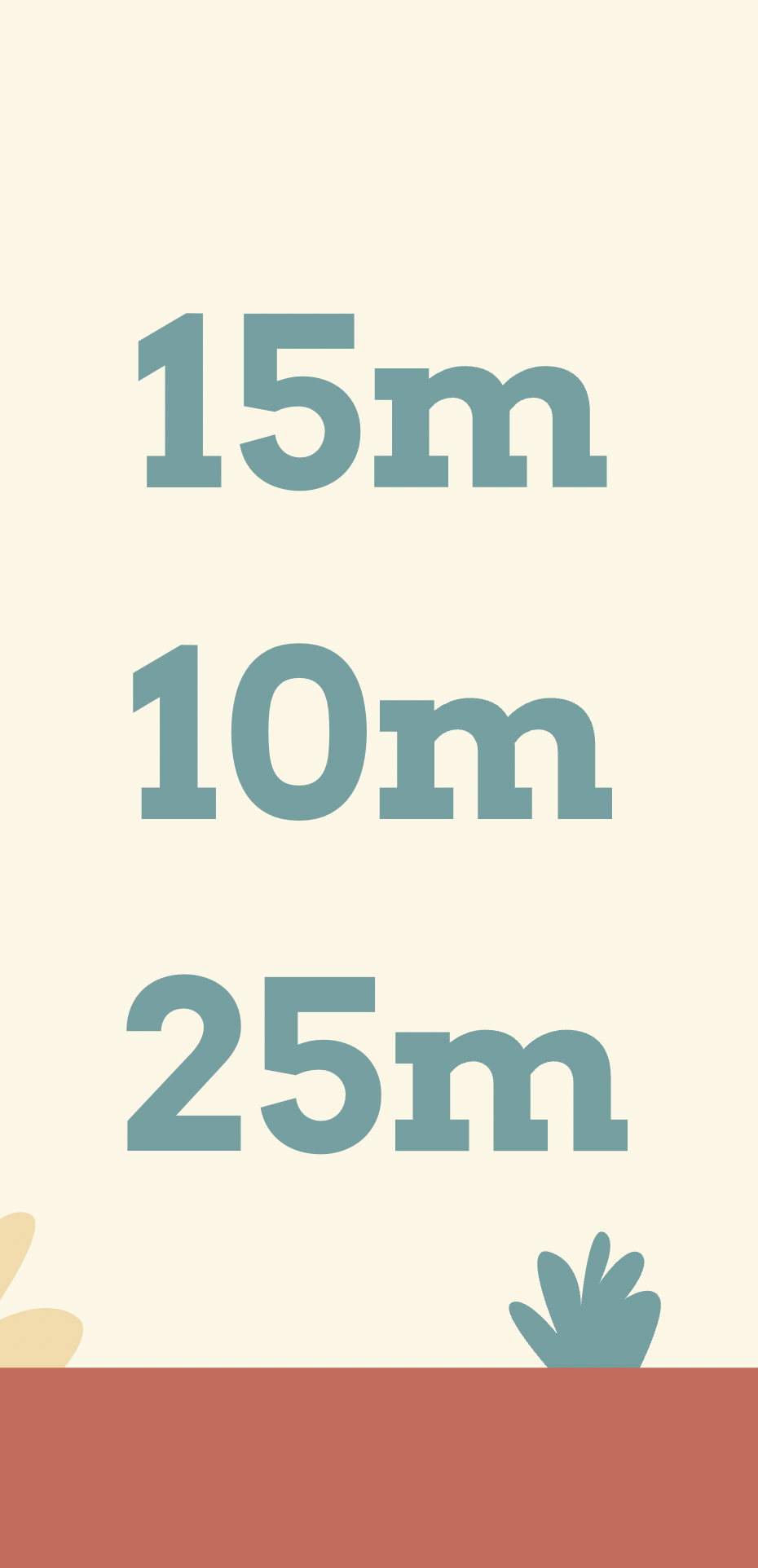 MOBILE APP
You can replace the image on the screen with your own work. Just right-click on it and select “Replace image”
OUR TEAM
JANE DOE
SAM SMITH
JUNE JONES
You can speak a bit about this person here
You can speak a bit about this person here
You can speak a bit about this person here
02
SCHEDULE
You can enter a subtitle here if you need it
WEEKLY SCHEDULE
PSYCHOLOGICAL NEEDS
GLOBAL CURRENTS OF PE
PHYSICAL SPORTS
Mercury is the closest planet to the Sun
PSYCHOMOTOR
Venus is the second planet from the Sun
BODY EXPRESSION
Despite being red, Mars is actually cold
DEVELOPMENT OF A CLASS
INTRODUCTION
DEVELOPMENT
Venus is the second planet from the Sun
Jupiter is the biggest planet in the Solar System
EXPLANATION
REFLECTION
Despite being red, Mars is actually a cold place
Saturn is a gas giant and has several rings
1ST
2ND
3RD
4TH
CLASS PLANNING
30%
20%
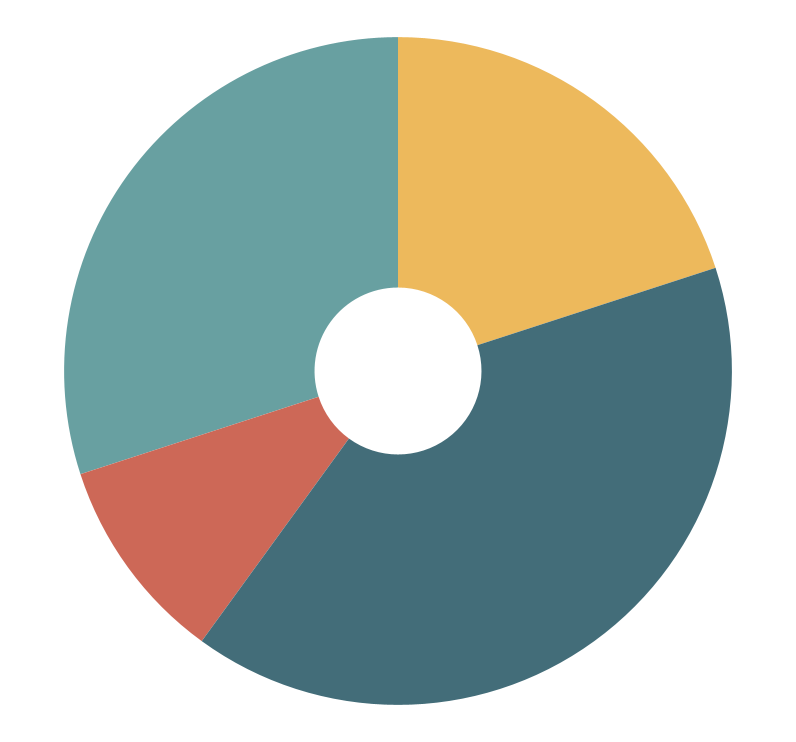 TEACHER TALK
DEMONSTRATIONS
Venus and the second planet from the Sun
Jupiter is the biggest planet in the Solar System
10%
40%
Q&A
STUDENT ACTIVITY
Despite being red, Mars is actually a cold place
Saturn is composed mostly of hydrogen and helium
Follow the link in the graph to modify its data and then paste the new one here. For more info, click here
TEAMWORK DEVELOPMENT BY SPORT
SPORT A
SPORT B
Venus and the second planet from the Sun
Jupiter is the biggest planet in the Solar System
50%
60%
SPORT C
SPORT C
Despite being red, Mars is actually a cold place
Saturn is a gas giant and has several rings
20%
10%
EXPECTED STUDENTS’ DEVELOPMENT
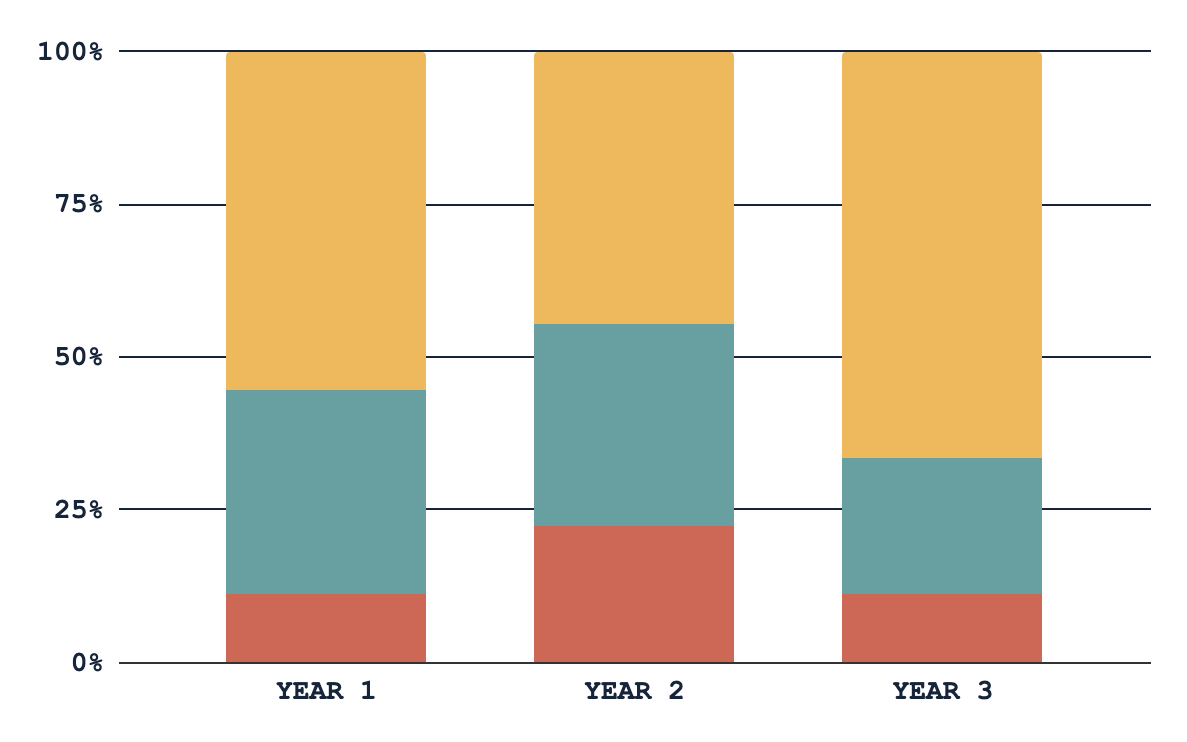 AREA A
Jupiter is the biggest planet in the Solar System
AREA B
Venus and the second planet from the Sun
AREA C
Despite being red, Mars is actually a cold place
Follow the link in the graph to modify its data and then paste the new one here. For more info, click here
REQUESTED UNIFORM FOR CLASS
MERCURY
JUPITER
Mercury is the closest planet to the Sun
Jupiter is the biggest planet in the Solar System
EARTH
VENUS
Earth is the third planet from the Sun and has life
Venus and the second planet from the Sun
HOW TO PREPARE A CLASS
STEP 01
STEP 3
STEP 05
Venus and the second planet from the Sun
Jupiter is the biggest planet in the Solar System
Mercury is the closest planet to the Sun
STEP 02
STEP 04
Despite being red, Mars is actually a cold place
Saturn is a gas giant and has several rings
SUGGESTED PHASED INTRODUCTION
THANKS!
DO YOU HAVE ANY QUESTIONS?
youremail@freepik.com
+34 654 321 321
yourwebsite.com
Please keep this slide for attribution
ICON PACK
ALTERNATIVE RESOURCES
Here’s an assortment of alternative resources whose style fits that of this template:
VECTORS
Cartoon illustration of children in physical education class
RESOURCES
Did you like the resources on this template? Get them for free at our other websites:
PHOTOS
Happy children enjoying their gym class I
Happy children enjoying their gym class II
VECTORS
Hand drawn illustration of children in physical education class I
Hand drawn illustration of children in physical education class II
Hand drawn illustration of children in physical education class III
Hand drawn physical education day illustration
ICONS
Urban Sports Icon Pack | Flat
Instructions for use
If you have a free account, in order to use this template, you must credit Slidesgo by keeping the Thanks slide. Please refer to the next slide to read the instructions for premium users.
As a Free user, you are allowed to:
- Modify this template.
- Use it for both personal and commercial projects.
You are not allowed to:
- Sublicense, sell or rent any of Slidesgo Content (or a modified version of Slidesgo Content).
- Distribute Slidesgo Content unless it has been expressly authorized by Slidesgo.
- Include Slidesgo Content in an online or offline database or file.
- Offer Slidesgo templates (or modified versions of Slidesgo templates) for download.
- Acquire the copyright of Slidesgo Content.
For more information about editing slides, please read our FAQs or visit Slidesgo School:
https://slidesgo.com/faqs and https://slidesgo.com/slidesgo-school
Instructions for use (premium users)
As a Premium user, you can use this template without attributing Slidesgo or keeping the "Thanks" slide.
You are allowed to:
Modify this template.
Use it for both personal and commercial purposes.
Hide or delete the “Thanks” slide and the mention to Slidesgo in the credits.
Share this template in an editable format with people who are not part of your team.
You are not allowed to:
Sublicense, sell or rent this Slidesgo Template (or a modified version of this Slidesgo Template).
Distribute this Slidesgo Template (or a modified version of this Slidesgo Template) or include it in a database or in any other product or service that offers downloadable images, icons or presentations that may be subject to distribution or resale.
Use any of the elements that are part of this Slidesgo Template in an isolated and separated way from this Template.
Register any of the elements that are part of this template as a trademark or logo, or register it as a work in an intellectual property registry or similar.
For more information about editing slides, please read our FAQs or visit Slidesgo School:
https://slidesgo.com/faqs and https://slidesgo.com/slidesgo-school
Fonts & colors used
This presentation has been made using the following fonts:
Arvo
(https://fonts.google.com/specimen/Arvo)

Encode Sans
(https://fonts.google.com/specimen/Encode+Sans)
#17253a
#ffffff
#3b536e
#a42c3d
#d83f56
#436d79
#68a0a1
#edb95c
#f3d26b
#cd6857
Storyset
Create your Story with our illustrated concepts. Choose the style you like the most, edit its colors, pick the background and layers you want to show and bring them to life with the animator panel! It will boost your presentation. Check out how it works.
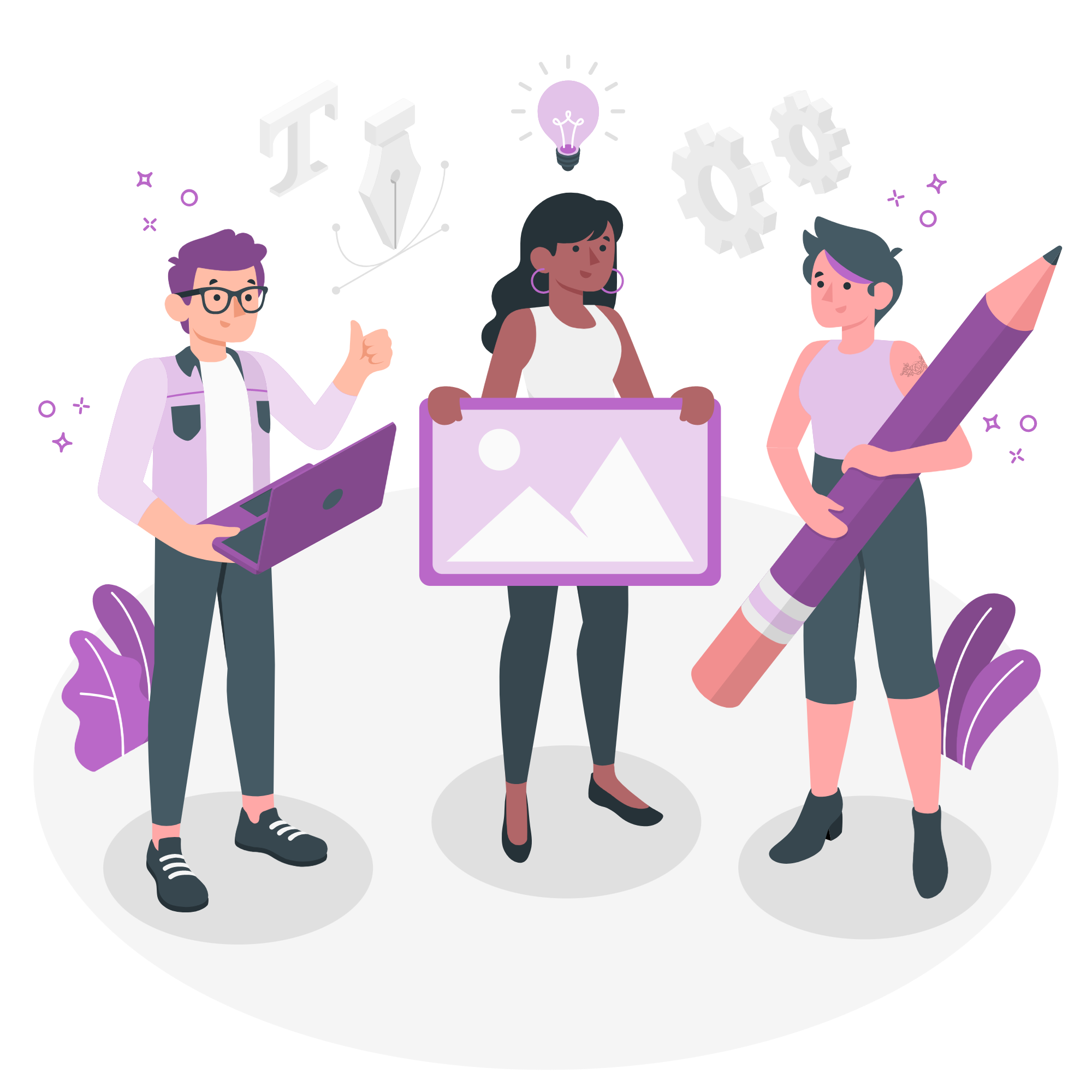 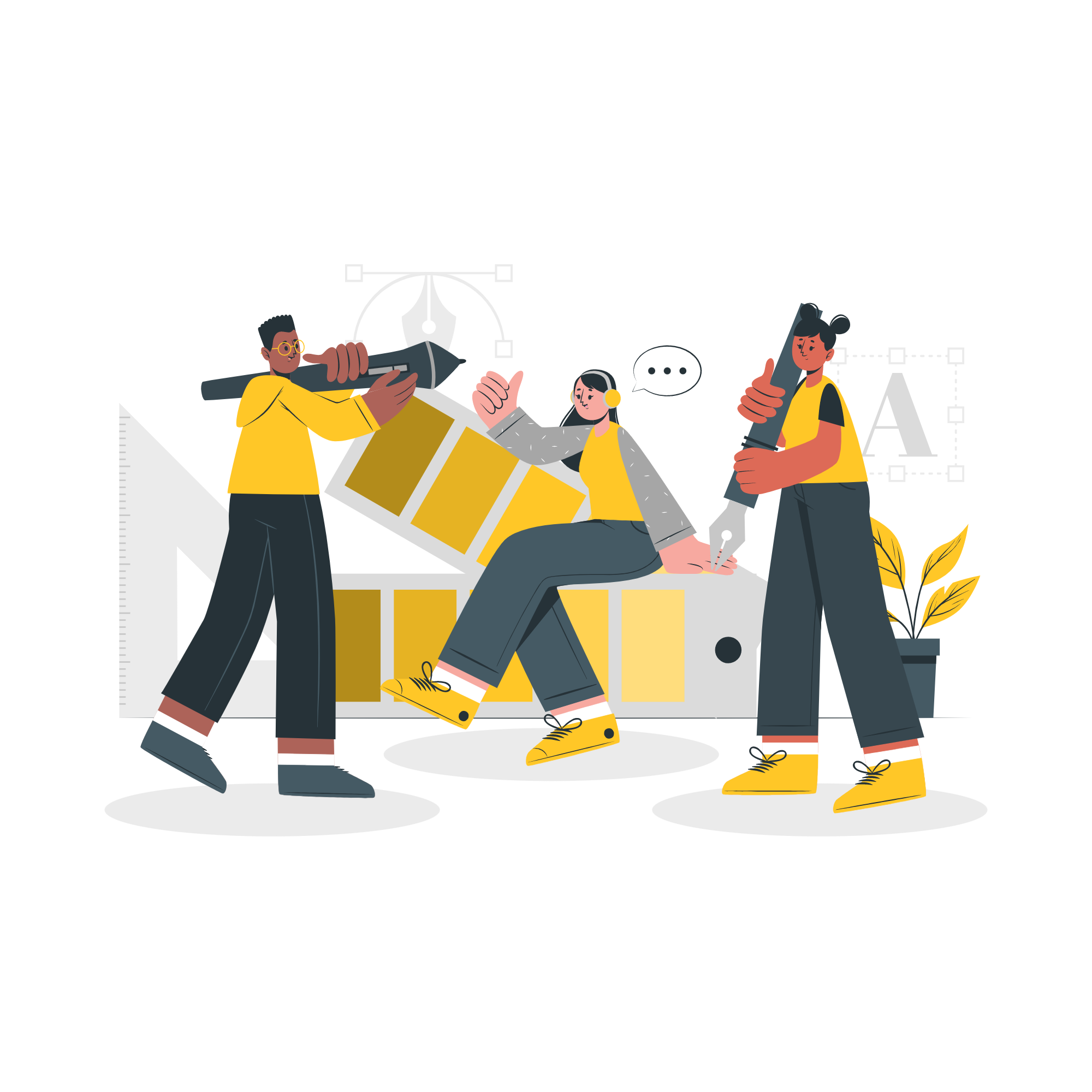 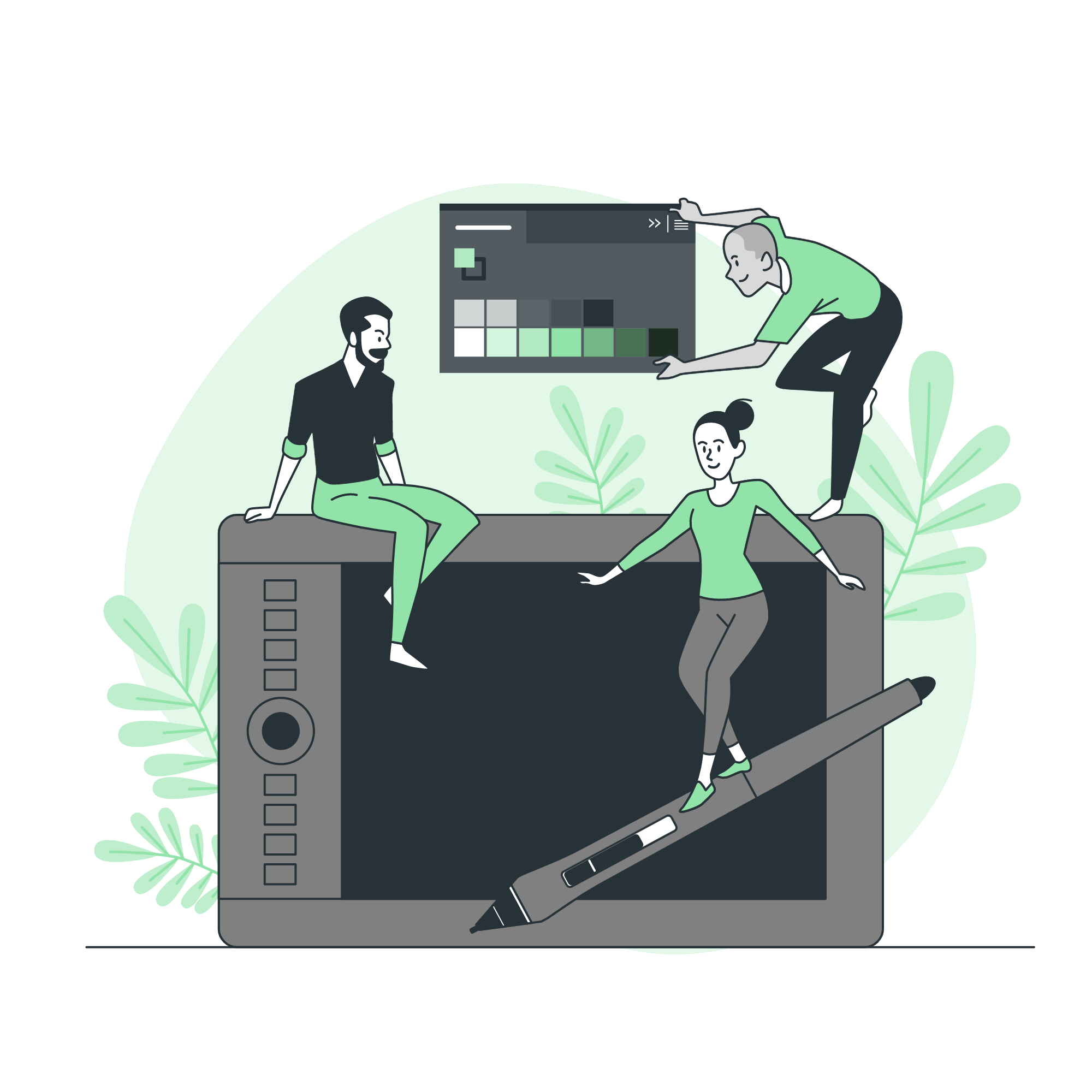 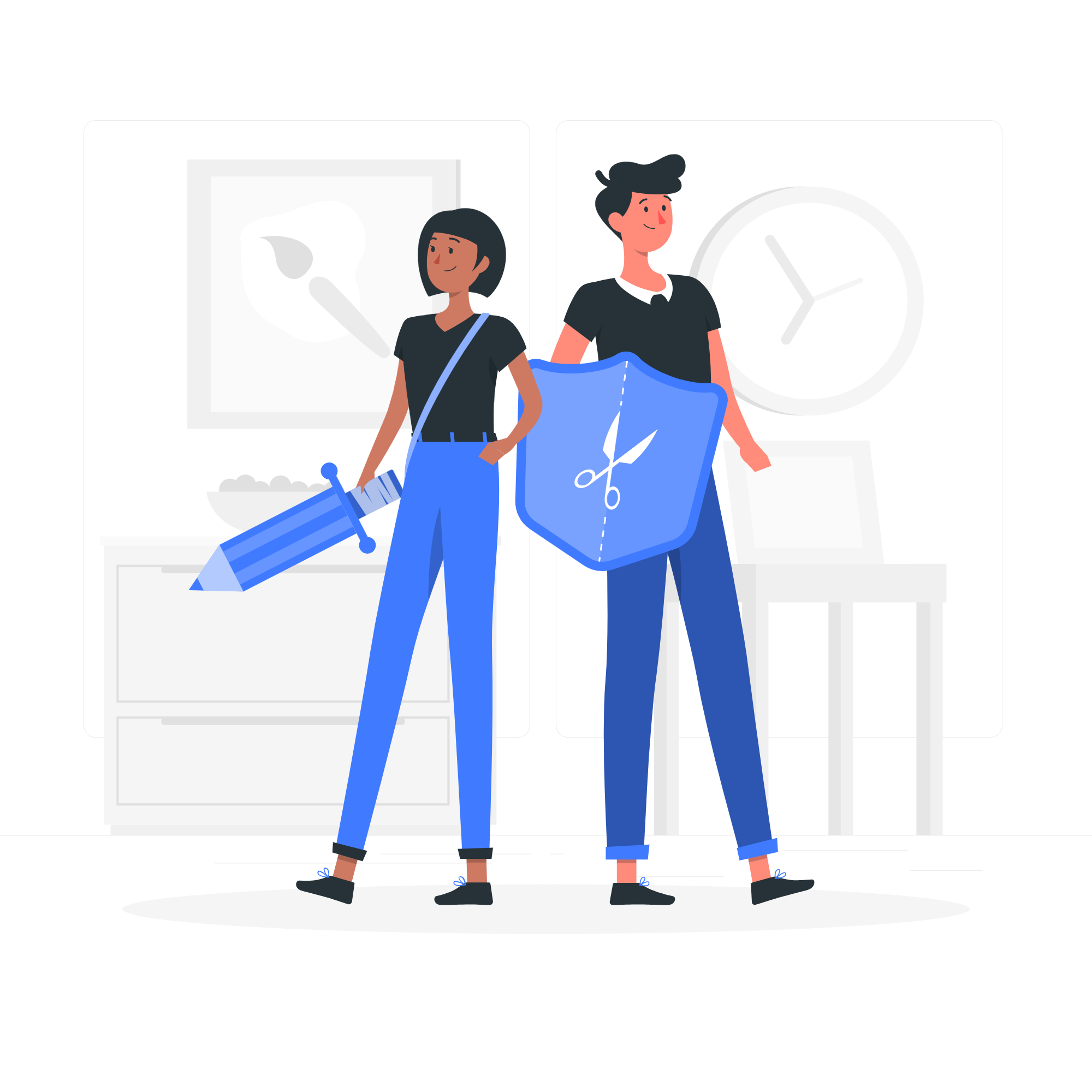 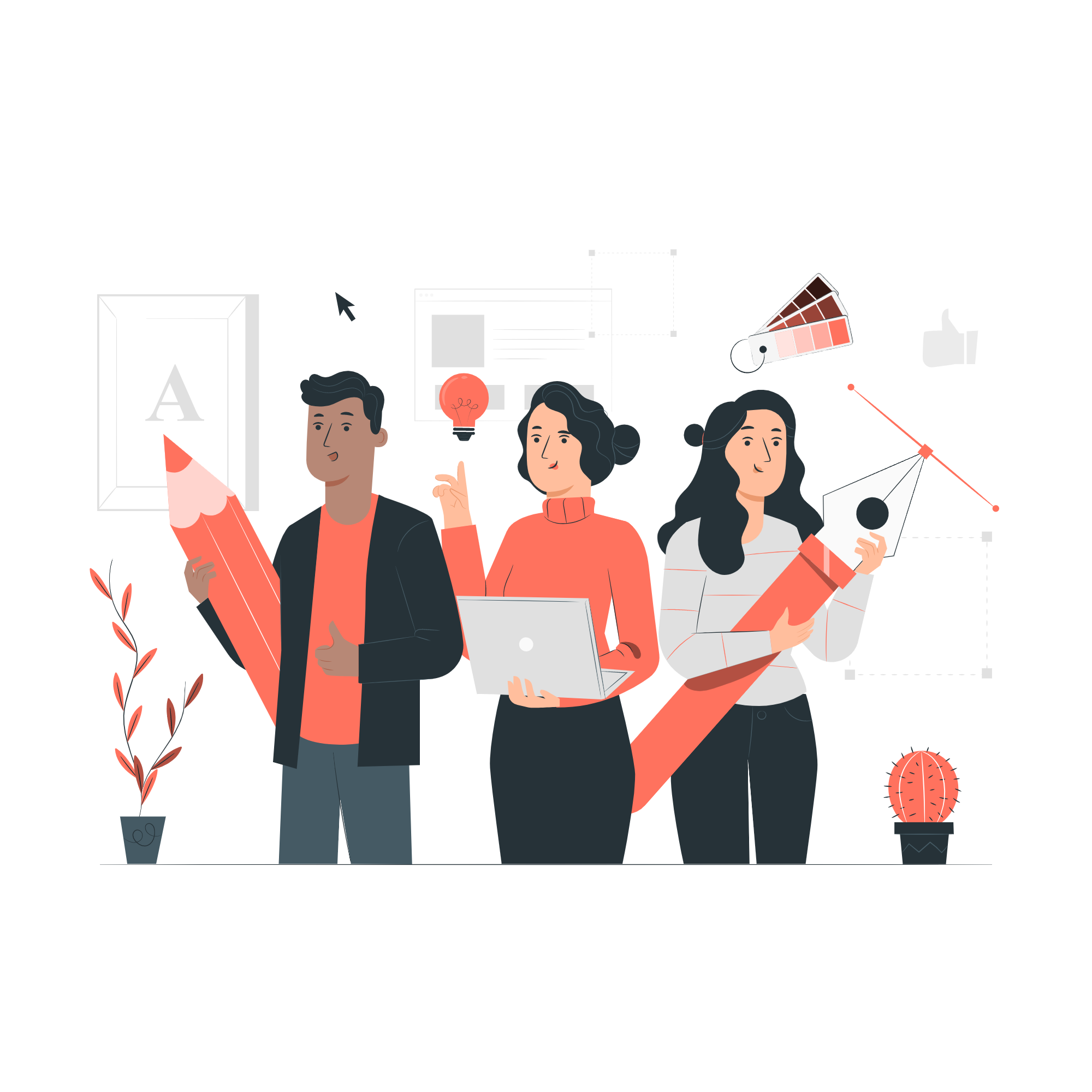 Pana
Amico
Bro
Rafiki
Cuate
Use our editable graphic resources...
You can easily resize these resources without losing quality. To change the color, just ungroup the resource and click on the object you want to change. Then, click on the paint bucket and select the color you want. Group the resource again when you’re done. You can also look for more infographics on Slidesgo.
FEBRUARY
JANUARY
MARCH
APRIL
PHASE 1
Task 1
FEBRUARY
MARCH
APRIL
MAY
JUNE
JANUARY
Task 2
PHASE 1
Task 1
Task 2
PHASE 2
Task 1
Task 2
...and our sets of editable icons
You can resize these icons without losing quality.
You can change the stroke and fill color; just select the icon and click on the paint bucket/pen.
In Google Slides, you can also use Flaticon’s extension, allowing you to customize and add even more icons.
Educational Icons
Medical Icons
Business Icons
Teamwork Icons
Help & Support Icons
Avatar Icons
Creative Process Icons
Performing Arts Icons
Nature Icons
SEO & Marketing Icons
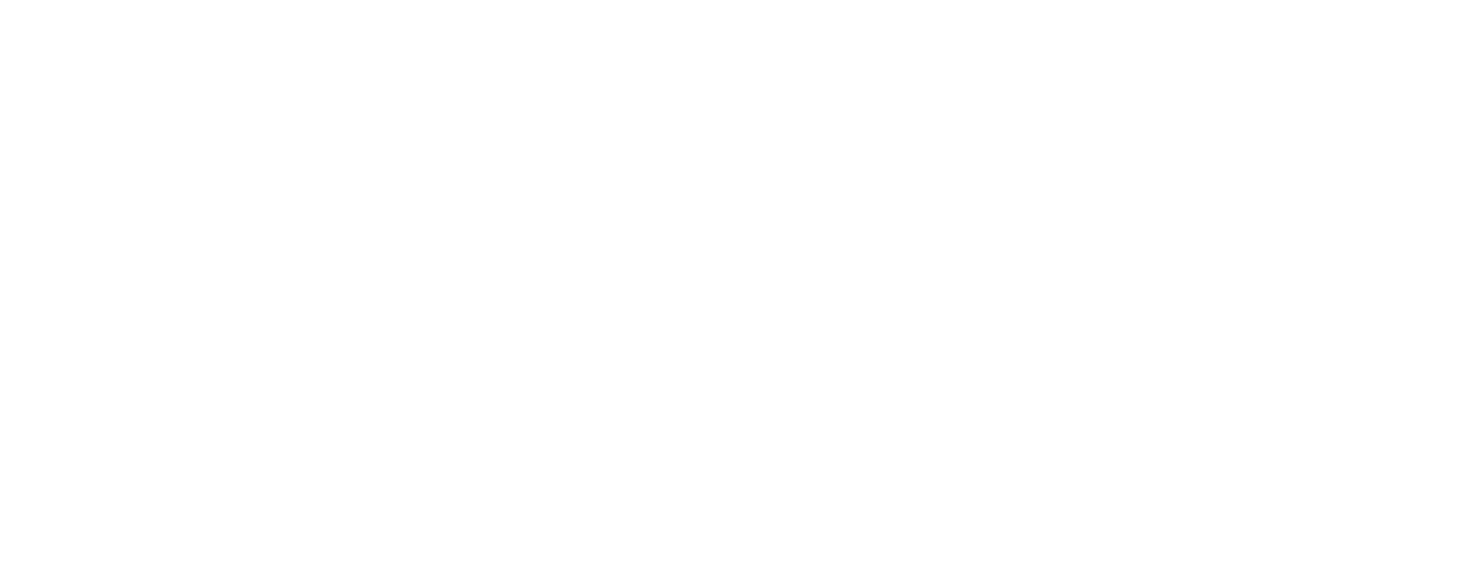